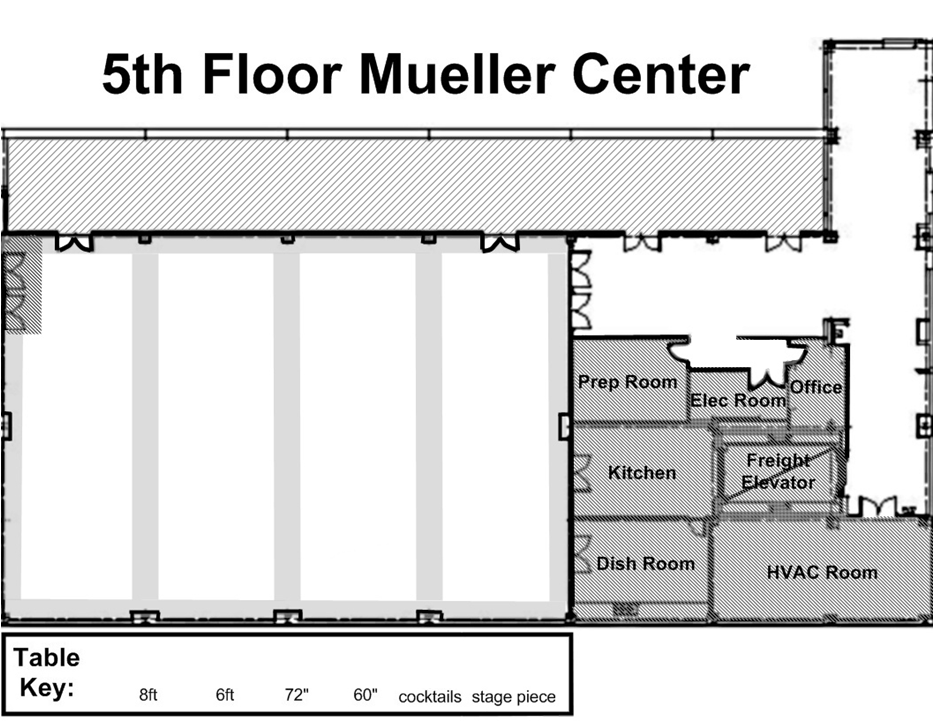 -4
-4
-4
-4
-4
-4
-4
-4
-4
8’
Bar
8’
8’
Bar
26
/cookies
Escort
8’
Doors opened during cocktail hour
8’
Gift   Bench
-21
-11
-8
15
1
-6
-10
8’
8’
20
6
Bar
-12
-12
-10
8’
25
11
-12
16
2
Dance Floor
21’ x 27’
7
-12
21
Pipe & drape
Erin Kisak & Tyler Hodgins
June 3, 2017
-10
8
8
17
-9
-10
12
-10
3
22
8
-8
-12
8’
-16+hc
-10
Tray
 cookies
13
23
18
4
-11
9
-10
Pipe & drape
-11
-8
24
-8
14
19
5
-8 + hc
10
-7
dj
-10
coffee
60”
Misc.Key
72”
C
C
C
C
C
C
C
C
C
C
C
C
C
C
8’
6’
6’
6’
Stage
Stage
S
S
S
Podium/P&D/Projector
Stage
Chair/Misc.
Screen
Cafe